Parallelization ofSparse Coding & Dictionary Learning
University of Colorado Denver
Parallel Distributed System
Fall 2016

Huynh Manh
12/8/2016
1
D
Initialize      
D
Sparse Coding
Use MP
X
Dictionary Update
Column-by-Column by      SVD computation
Recap::K-SVD algorithm
T
T
12/8/2016
2
D
X
X


A
Matching Pursuit Algorithms
K
P
P
N
K
Each example has a sparse representation with no more than L atoms
Each example is                  a linear combination                  of atoms from D
12/8/2016
3
Matching Pursuit Algorithms
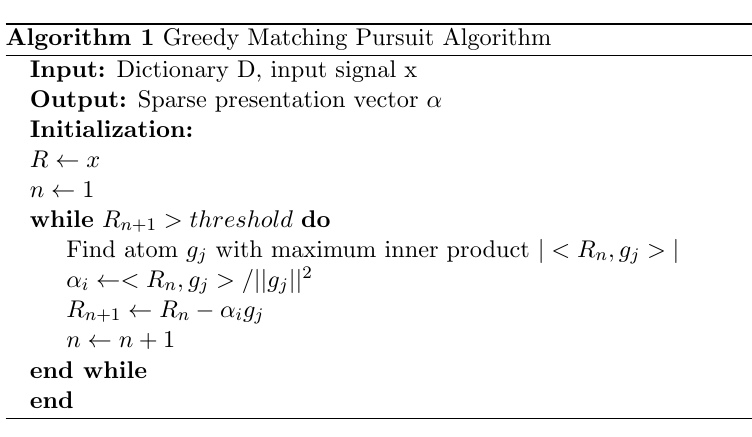 12/8/2016
4
K-SVD algorithm
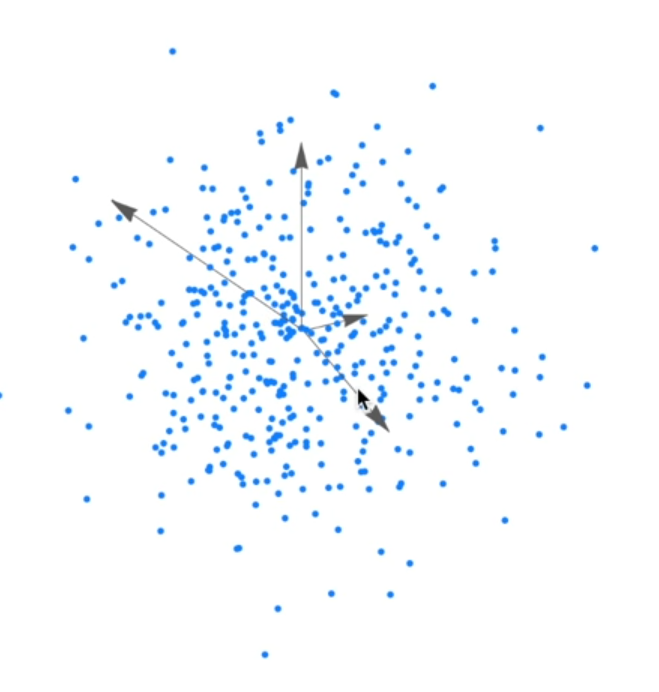 Here is three-dimensional data set,
spanned by over-complete dictionary of 
four vectors.
What we want is to update each of these
vector to better represent the data.
12/8/2016
5
K-SVD algorithm
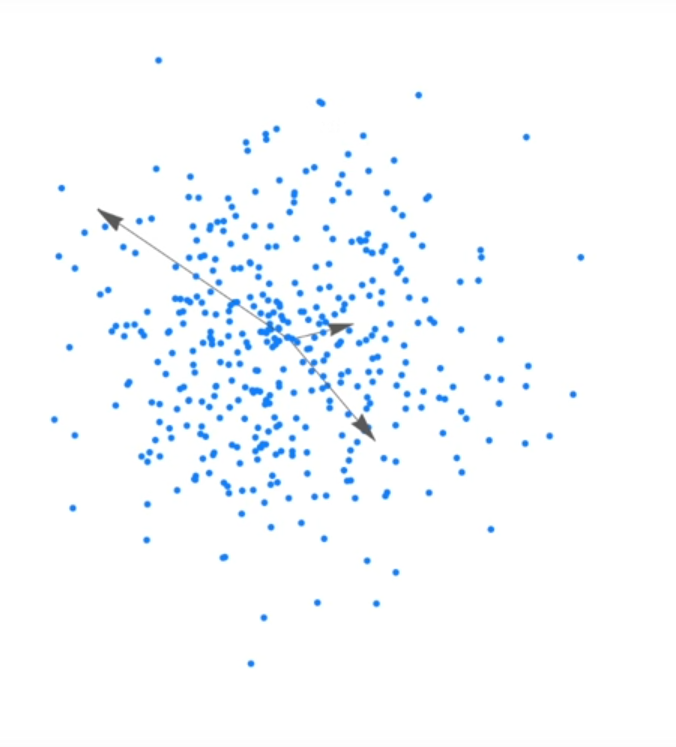 1. Remove one of these vector
If we do sparse coding using only three 
vectors, from the dictionary, we cannot 
perfectly represent the data.
12/8/2016
6
K-SVD algorithm
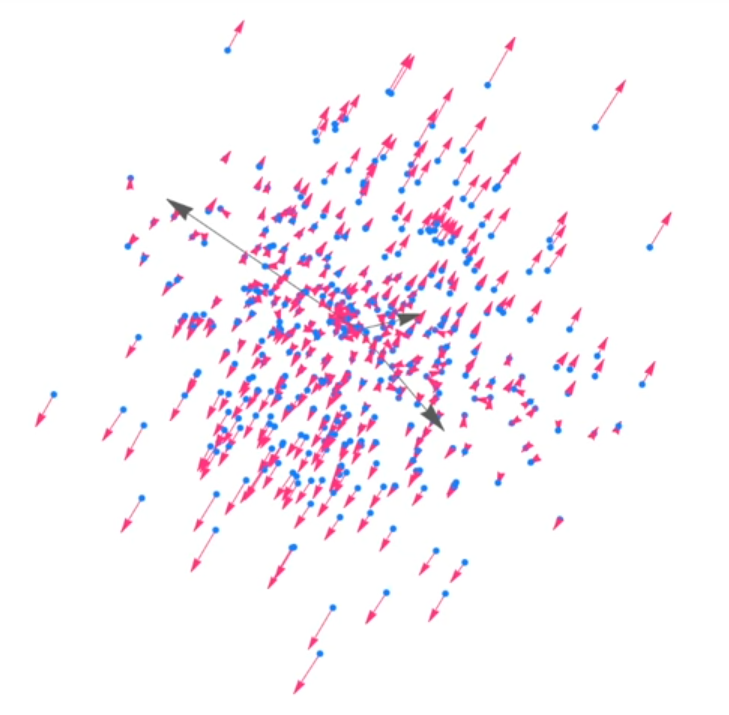 2. Find approximation error on each data point
12/8/2016
7
K-SVD algorithm
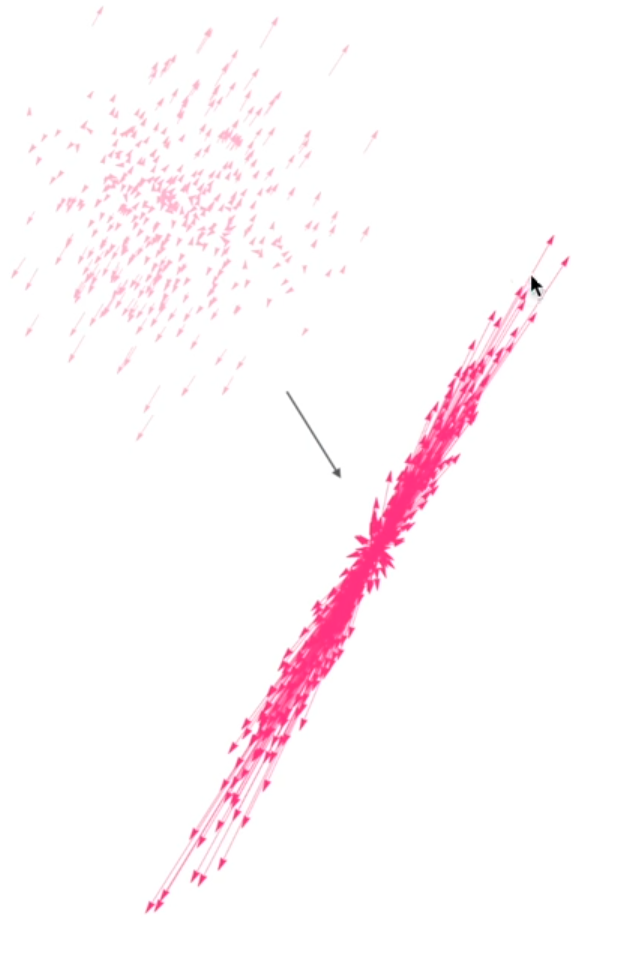 2. Find approximation error on each data point
12/8/2016
8
K-SVD algorithm
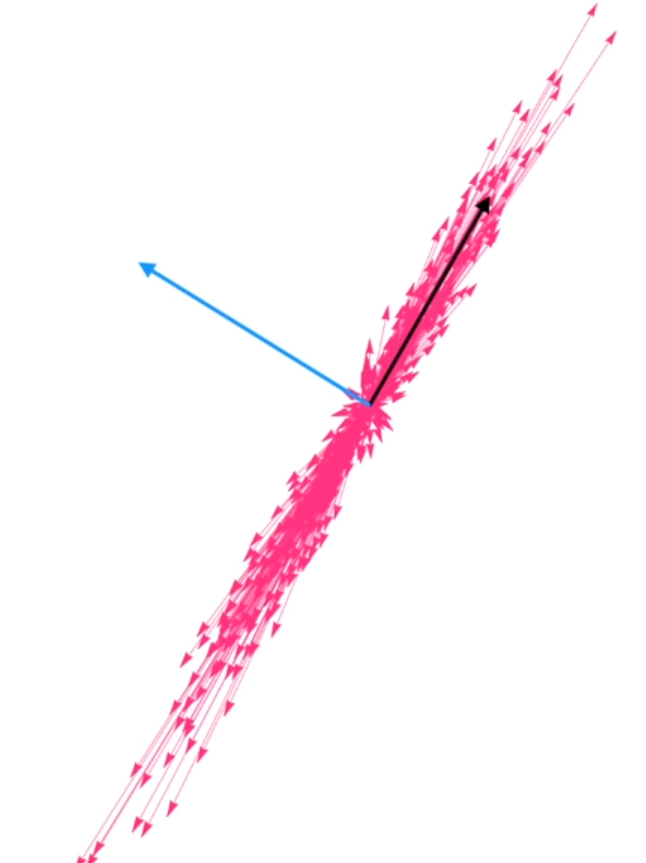 3. Apply SVD on error matrix
The SVD provides us a set of orthogonal 
basis vector sorted in order of decreasing 
ability to represent the variance error matrix.
12/8/2016
9
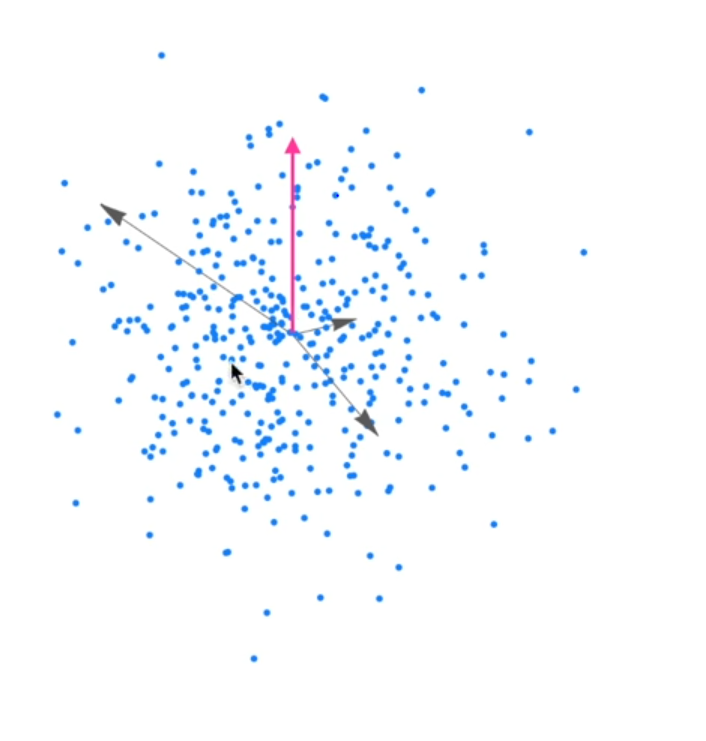 K-SVD algorithm
3. Replace the chosen vector with the
first eigenvector of error matrix.
4. Do the same for other vectors.
12/8/2016
10
K-SVD algorithm
12/8/2016
11
Content
Tracking framework 
Feature extraction 
Singular Decomposition Value (SVD) 
Serial implementation. 
GPU implementation and comparisons. 
A summary 
Next work
Multi-target Tracking
Feature Extraction
Video Sequence
Motion Affinity
Linear motion
Final Affinity
Hungarian Algorithm
Appearance
Human Detection Bounding Box
Sparse Coding
(Appearance Affinity)
Tracking Results
Assignment Matrix
+
Spatial information (x,y)
Dictionary Learning
+
Concatenation operator
Multi-target Tracking
Feature Extraction
Video Sequence
Motion Affinity
Linear motion
Final Affinity
Hungarian Algorithm
Appearance
Human Detection Bounding Box
Sparse Coding
(Appearance Affinity)
Tracking Results
Assignment Matrix
+
Spatial information (x,y)
Dictionary Learning
+
Concatenation operator
Feature Extraction
Calculating Color Histogram on upper half and bottom half separately.
All feature channels are concatenated : [6*nbins x 1]
Spatial location (x,y): [2x1] 
Overall, feature size = [(6*nbins + 2) x 1]

If nbins = 1, feature size = [8x1] 
If nbins = 255, feature size = [1534 x 1]
R:[nbins x 1]
 G:[nbins x1]
 B:[nbins x1]
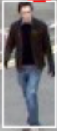 R: [nbins x1]
 G:[nbins x1]
 B:[nbins x 1]
K-SVD algorithm
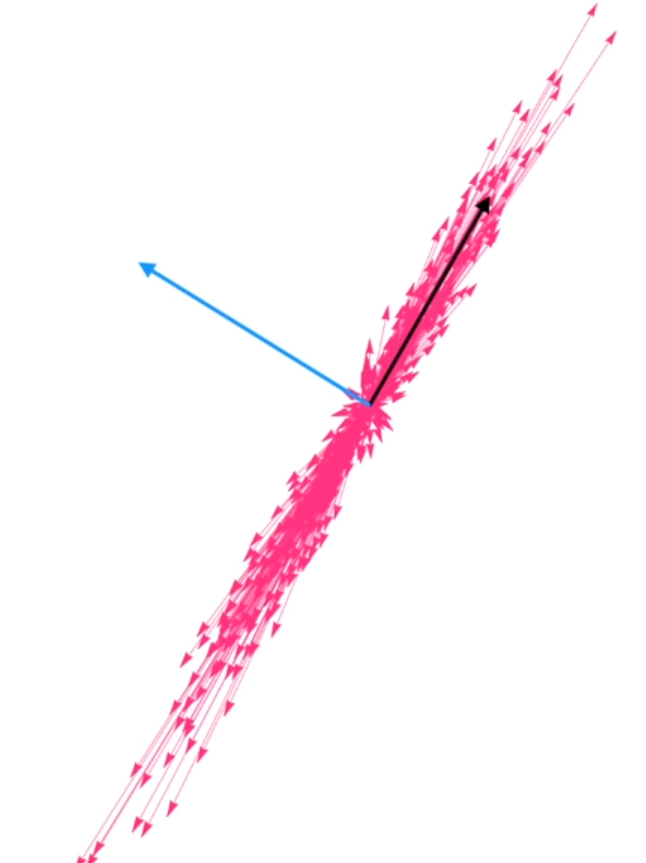 3. Apply SVD on error matrix
We want to replace a atom with the principal
component that has the most variance.
12/8/2016
16
Principal Component Analysis (PCA)Change of basis
Principal Component Analysis (PCA)Change of basis
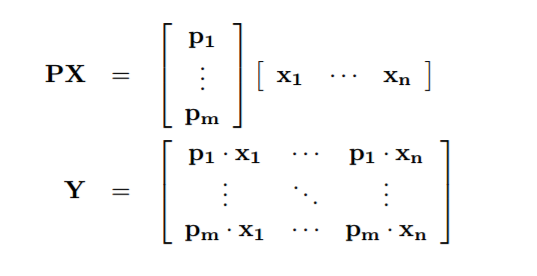 Principal Component Analysis (PCA)The goal
Reducing noise
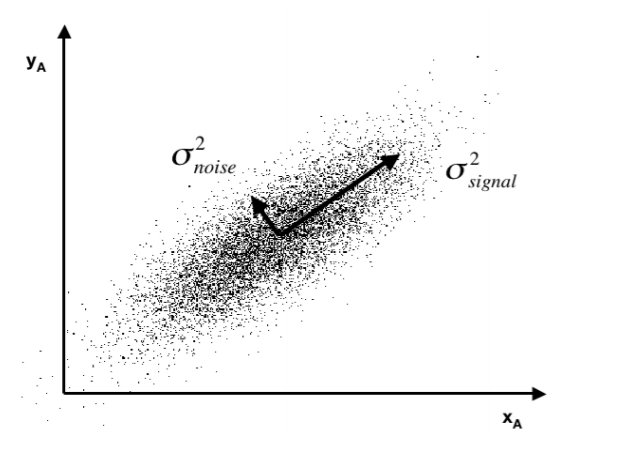 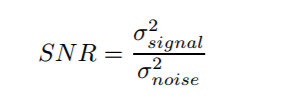 Principal Component Analysis (PCA)The goal
Reducing redundancy
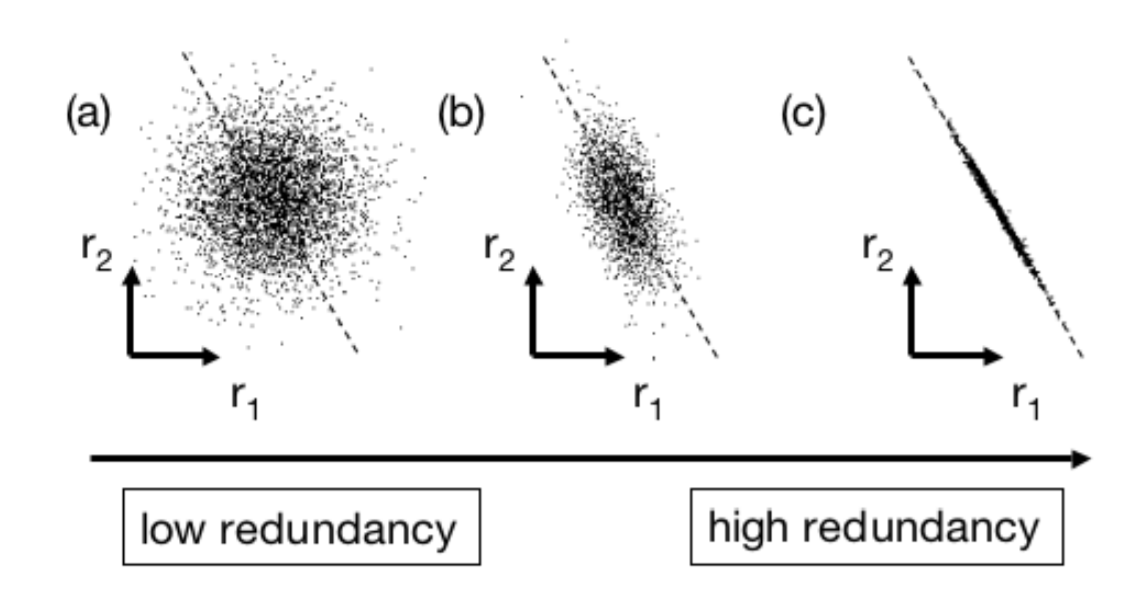 Principal Component Analysis (PCA)The goal
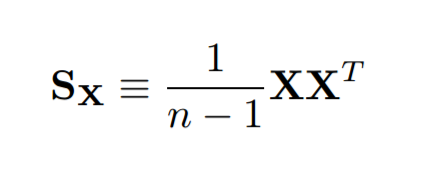 Principal Component Analysis (PCA)How to find principal component of X ?
Principal Component Analysis (PCA)How to find principal component of X ? Solution 1
Principal Component Analysis (PCA)How to find principal component of X ? Solution 1
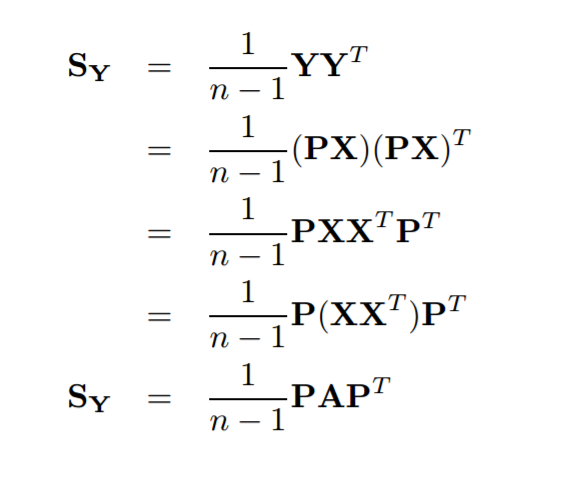 Principal Component Analysis (PCA)How to find principal component of X ? Solution 1
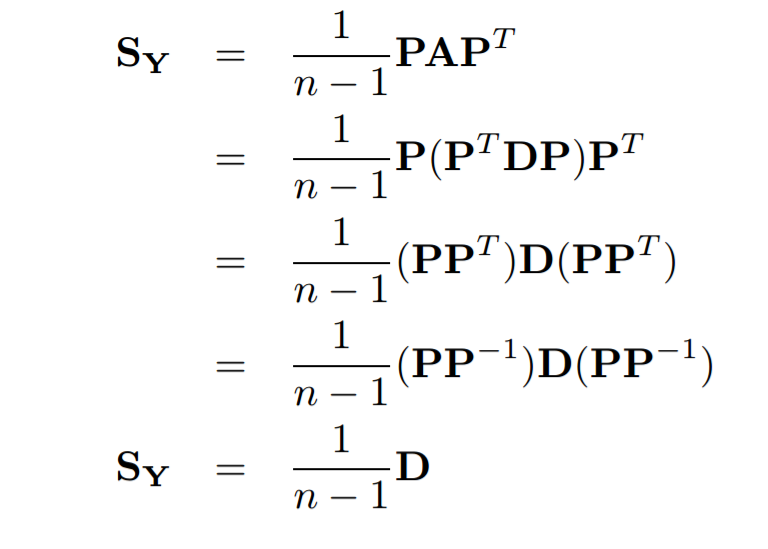 Principal Component Analysis (PCA)How to find principal component of X ? Solution 1 - Conclusion
Principal Component Analysis (PCA)How to find principal component of X ? Solution 2 - SVD
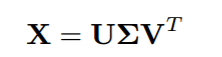 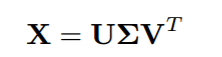 solve linear equation
Sparse Coding
Use MP
Dictionary Update
Column-by-Column by      SVD computation
Serial implementation
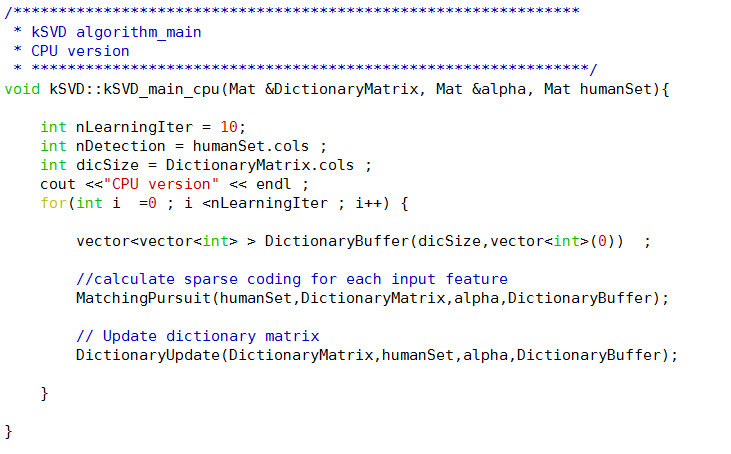 Initialize      
D
Serial implementationMatching pursuit
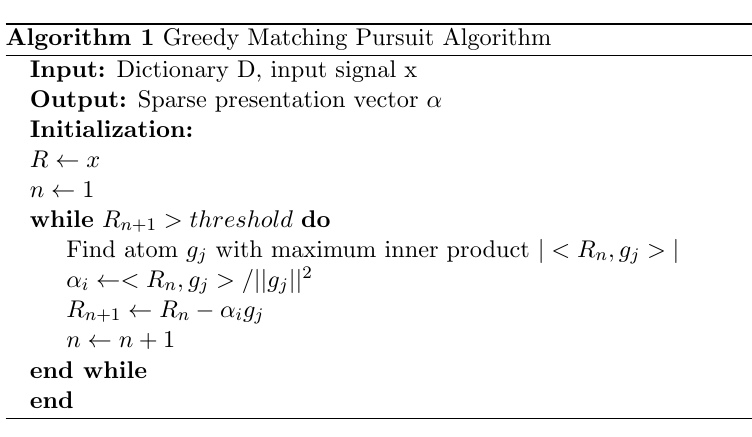 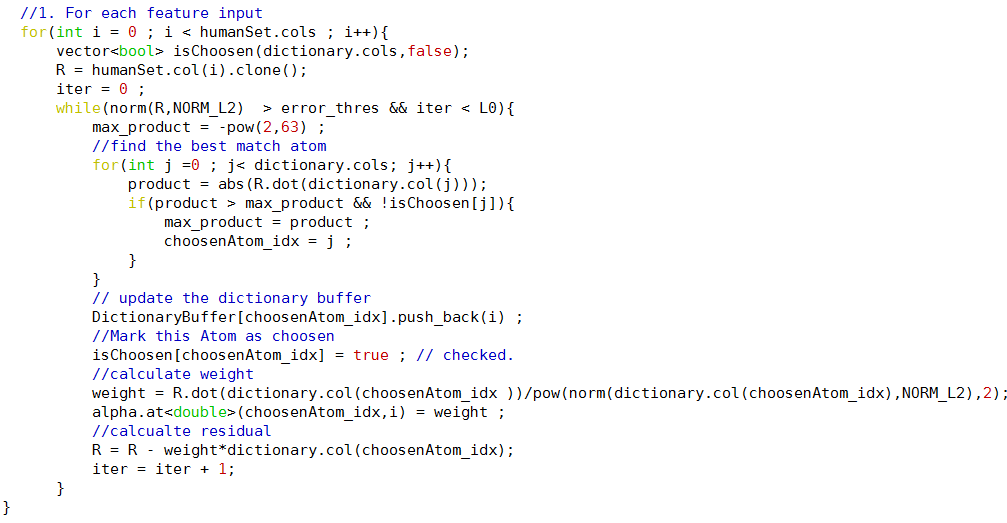 Serial implementationLearning Dictionary
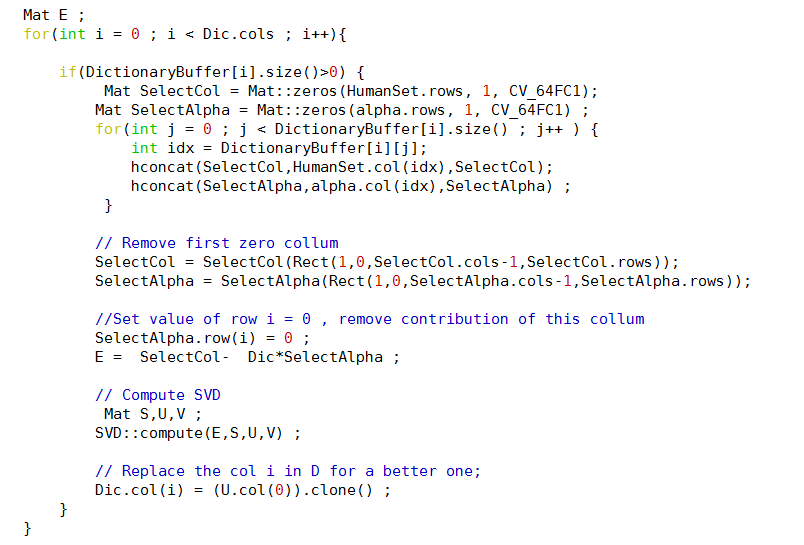 GPU implementationMatching pursuit
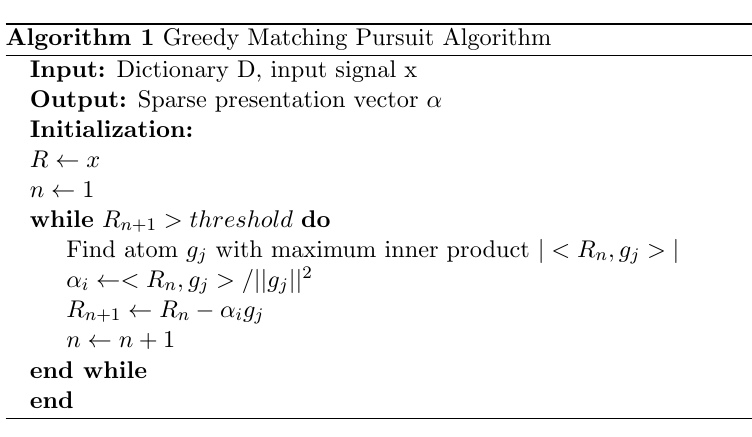 vector- matrix multiplication
“modified” max reduction
Inner product
sum reduction
Scalar product
subtraction
GPU implementationMatching pursuit –max reduction
Product <input,atom>
>
>
>
>
>
>
>
isChoosen[this atom index ] = true;
max
GPU implementationMatching pursuit –max reduction – data layout
Since an atom is chosen only one time
atom index
isChosen Array
Product <input,atom>
>
>
>
>
GPU implementationMatching pursuit –max reduction
Additional branch condition is needed
Whenever do swap, also swap its index and it’s isChosen value
GPU implementationLearning Dictionary
Divided into 2 sets: 
    - independent atoms
    - dependence atoms
Sparse matrix multiplication
Parallelized SVD
GPU implementationLearning Dictionary
Divided into 2 sets: 
    - independent atoms
    - dependence atoms
Sparse matrix multiplication
Parallelized SVD
GPU implementationDataset
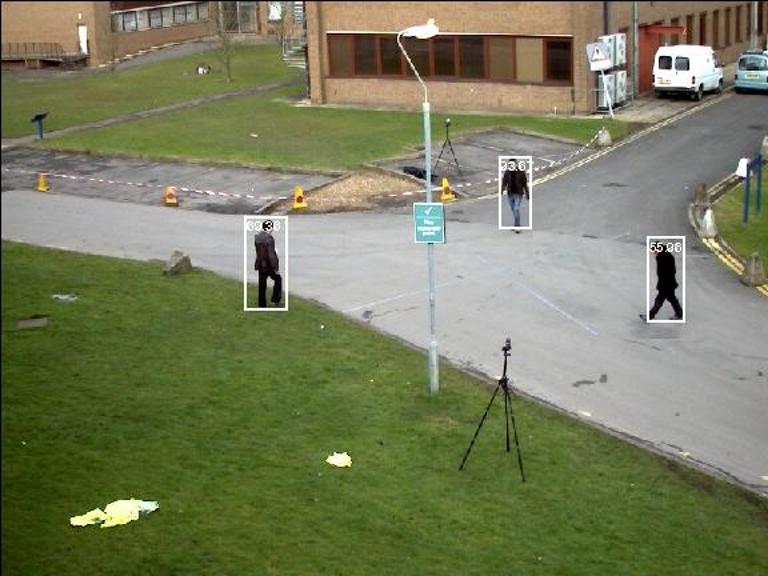 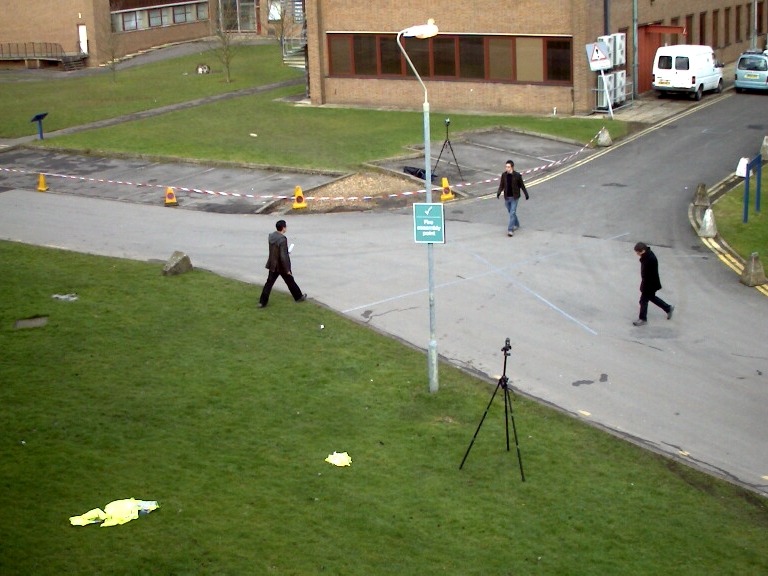 PETS09-S2L1 – MOT Challenge 2015.
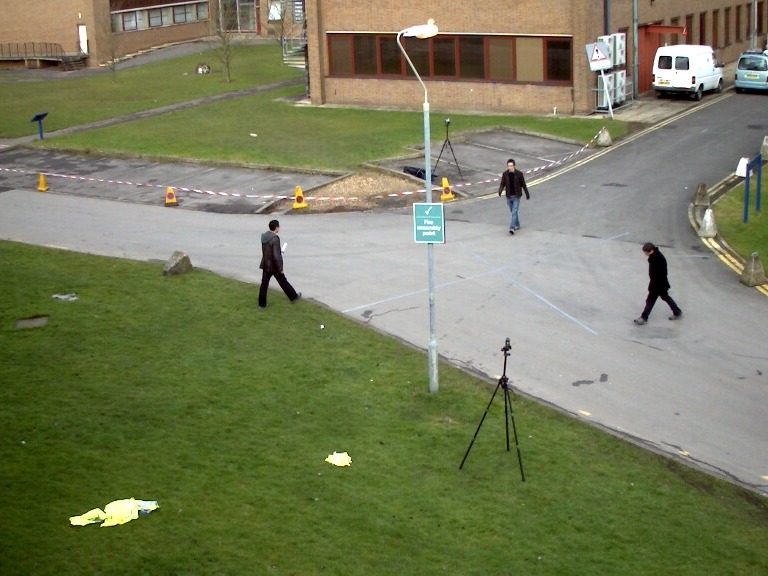 numTargets / frame  =  4-10 persons
Number of frames: 785
Frame rate: 15fps
Frame Dimension: 768x576
GPU implementationResult
What’s next ?
Getting more results/analysis (will be in report)
Finish parallelizing update dictionary
Working on independent/ dependent sets 
Sparse matrix multiplication 
SVD
Existing SVD parallel library for CUDA: CuBLAS, CULA 
Comparing my own SVD (solving one linear equations) with function in these libraries.
What’s next ?
Avoid sending the whole Dictionary, Input Features to GPU every frame, but instead concatenating them. 

Algorithms for Better Dictionary Quality 
Fit the GPU’s memory 
Still good for tracking.

Parallelizing the whole multi-target tracking system.
References
[1] http://mathworld.wolfram.com/EigenDecompositionTheorem.html
[2] http://stattrek.com/matrix-algebra/covariance-matrix.aspx
[3] eigenvectors and SVD
 https://www.cs.ubc.ca/~murphyk/Teaching/Stat406 Spring08/Lectures/linalg1.pdf  
[4] https://www.cs.princeton.edu/picasso/mats/PCA-Tutorial-Intuition_jp.pdf